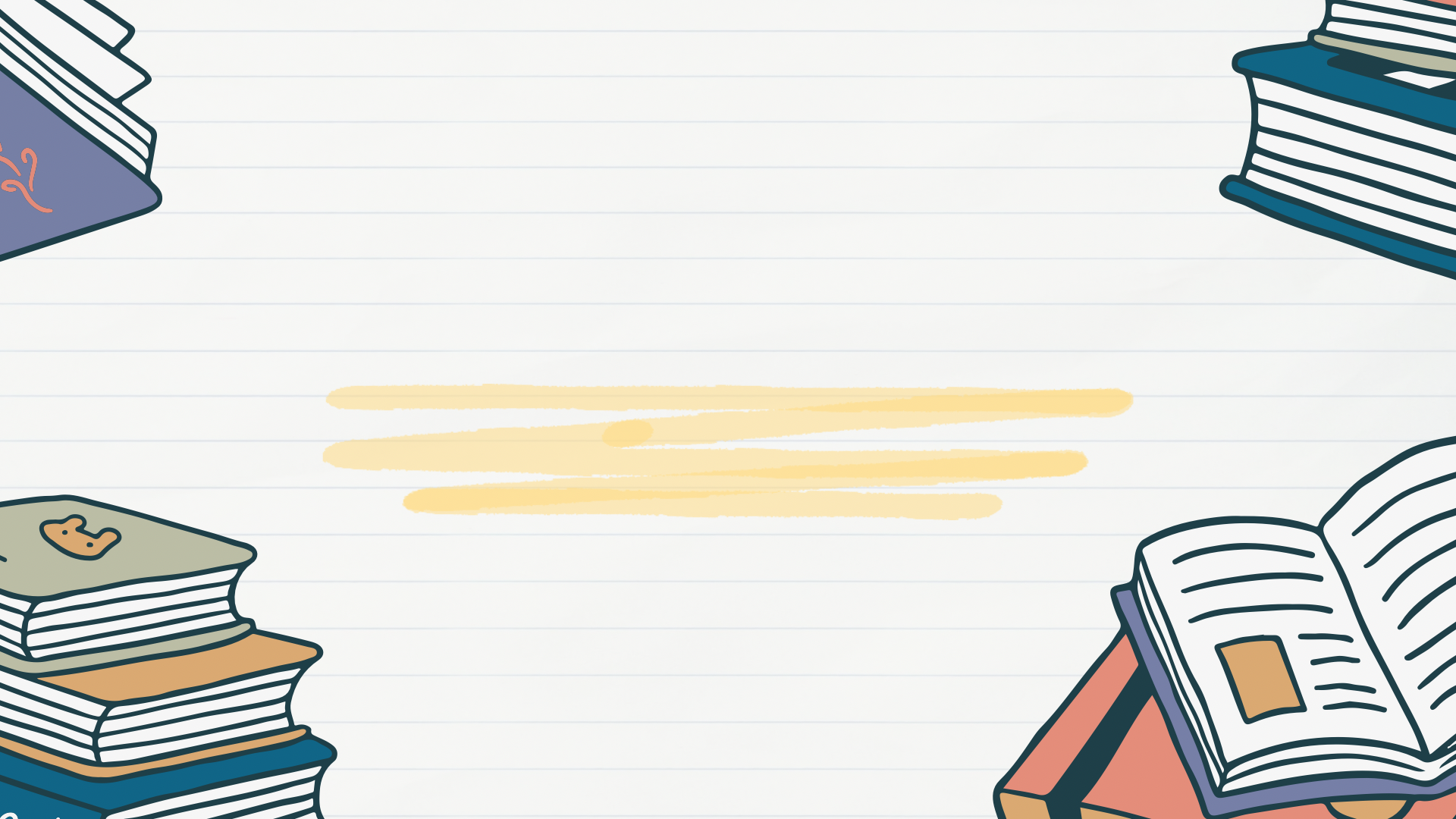 Урок русского языка2 класс
Подготовила:
Ахметзянова Нурия Искандаровна 
Учитель МБОУ «СШ №43»
г. Нижневартовск
Тема урока:Общее понятие о предлоге
Успехов и удачи во всём!
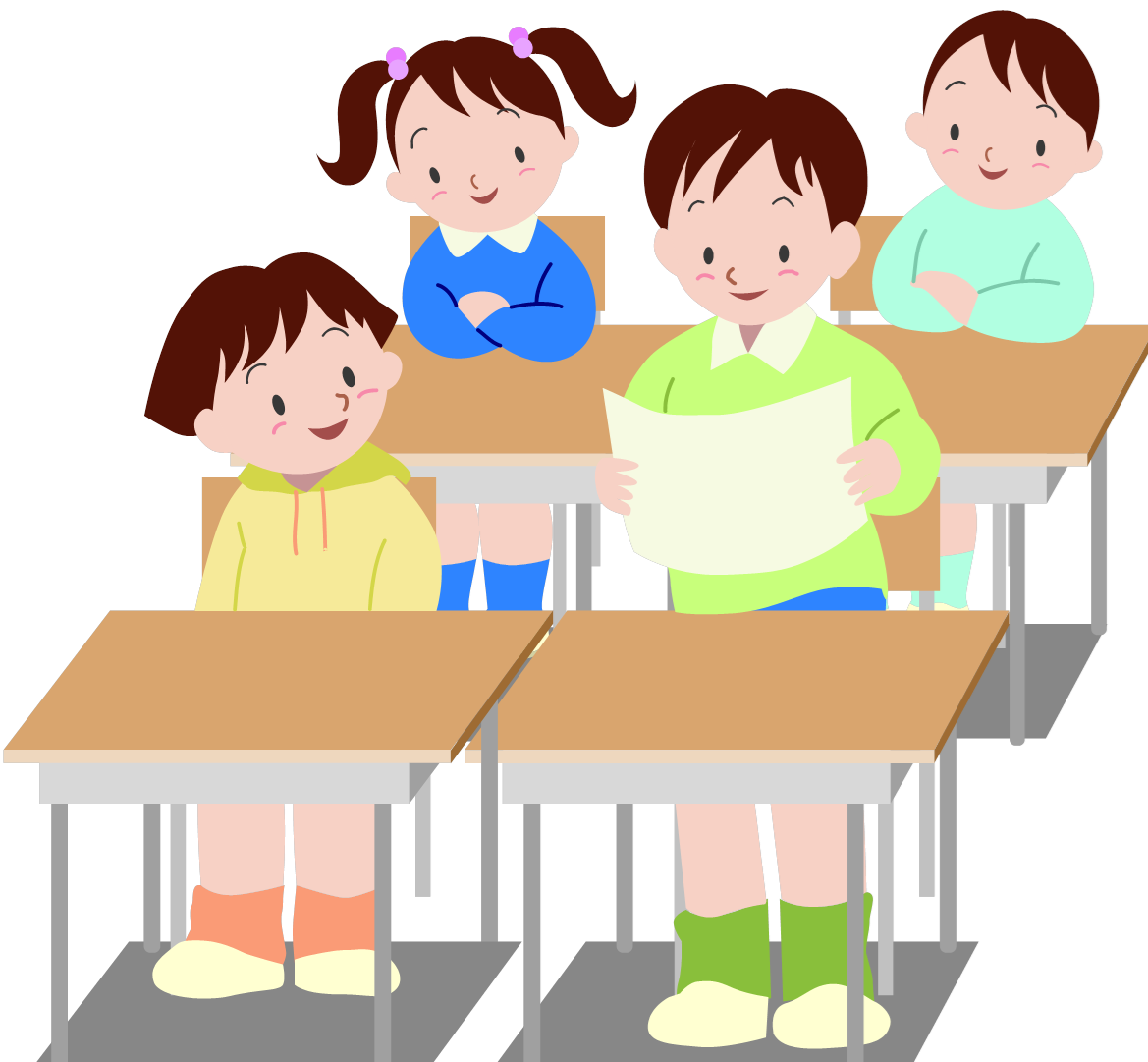 Орфографическая зарядка
Б*реза,  п*щит, з*леный,  м*ро*, под,  м*стерит,  за*ц,  бл*стит, у*кая,  б*льшая.

Вставьте пропущенные буквы. 
Объясните орфограммы.
Орфографическая зарядка
Береза, мороз, пищит, под, зеленый, мастерит,  заяц,  блестит, узкая, большая.

1. Разделите слова на группы.
2. Какое слово оказалось лишнее? Почему?
Орфографическая зарядка
Береза, мороз, заяц, 
пищит, мастерит, блестит,
зеленый, узкая,  большая.
под
Цель урока:
- узнать, для чего нужны предлоги в русском языке; 
-как они пишутся с другими частями речи.
Белка прыгнула на дерево.Зайка спрятался за деревом.Лисенок лежит под кустом.Медведь подходит к дереву.
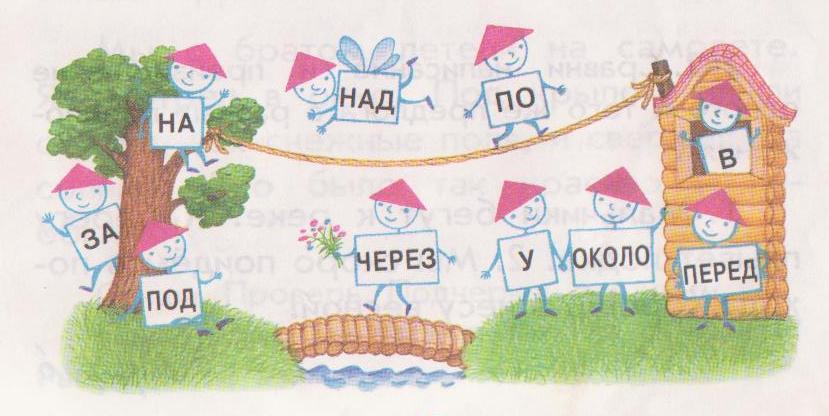 Предлог – служебная часть речи.

 Предлоги не изменяются, к ним нельзя задать вопросы.
Вставьте буквы
Пришла весна … лес. 
Набухли почки … деревьях.
Оживает   …  темным  снегом молодая травка.
Проверка
Пришла весна в лес. 
Набухли почки на деревьях.
Оживает   под  темным снегом молодая травка.
Для чего служат предлоги?
2. Предлоги служат для связи слов в предложении.
Работа с текстом
Кружатся снежинки ….. холодном воздухе. Катаются дети ….. коньках …. льду.
Весело детям ….. зимнее время …. улице.
Как пишутся предлоги с другими частями речи?
3. Перед глаголами предлоги не употребляются.
4. Предлоги пишутся раздельно с другими частями речи.
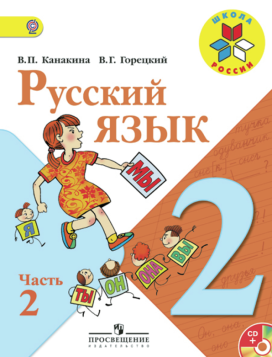 Работа по учебнику (с. 109)
Прочитайте правило

2.  Выполнените упр. 184 (устно)
Чтобы не ошибиться!
5. Между предлогом и словом можно вставить другое слово или вопрос.
за дерево
за высокое дерево
за (какое?) дерево
Работа в группе
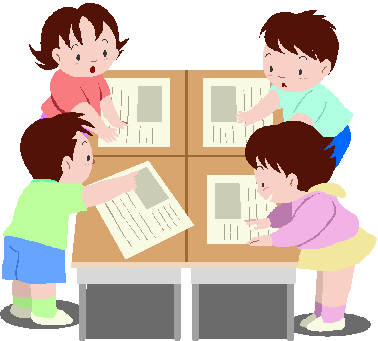 Работа в группе
1 группа  
Объедините пары слов с помощью предлогов.
  
        Выходить ….. (дом), идти ….. (лес), заботиться ….. (щенок)
2  группа
Найдите в предложении ошибки, исправьте их, правильно запишите предложения в тетрадь.

       Натропику изкустов вы скочил зайчик.
Проверка:
1 вариант
Выходить из дома, идти  в лес, заботиться о щенке.

2 вариант
На тропку из кустов выскочил зайчик.
Между предлогом и 
словом можно вставить
 другое слово или 
вопрос
Часть речи
К предлогам нельзя 
задать вопросы
Предлоги
Пишутся 
раздельно
Не изменяются
Дружат с сущест-
вительными 
и прилагательными
Служат для связи 
слов в предложении
У глаголов нет
предлогов
Лестница знаний
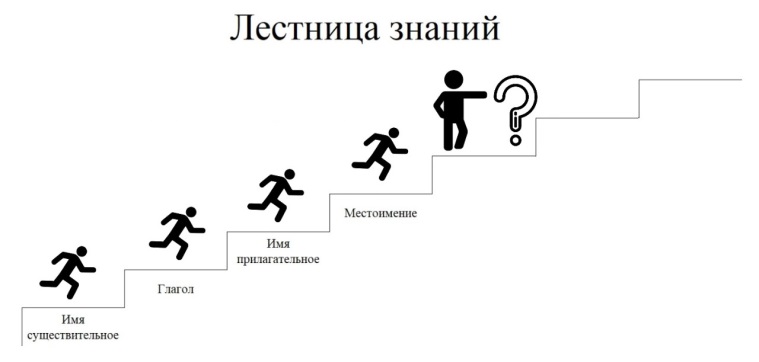 Задание на дом
Стр. 109 упр. 186, выучить правило.
Спасибо за урок!